Experience of a supra-regional cutaneous lymphoma centre during the COVID-19 pandemic
Presented on Behalf of Prof. Julia Scarisbrick
U. Nguyen, K. Molloy, S.Z. Jaulim, F. Shah, J. Yoo, J.J. Scarisbrick
Department of Dermatology, Queen Elizabeth Hospital Birmingham, Birmingham, U.K.
Background:
COVID-19 was declared a pandemic on March 11th  2020.
Prioritisation of medical resources has had a major impact on dermatology services.  
The consequences of the pandemic on the care of patients with primary CL in the U.K is unknown.
Aim:
To examine the impact of the COVID-19 pandemic on the care of individuals with cutaneous lymphoma.
Methods:
Study visit data was analysed in 75 patients that were under the care of our centre as part of the PROCLIPI Study at UHB

Outpatient activities were recorded from Jan to Dec 2020

A specific COVID-19 dataset was developed to capture its impact on patients and completed by patients via telephone interview.

Pre-COVID clinical stage mSWAT score prior to and 4.5 (4.0-5.6) months after the onset of the pandemic were compared.
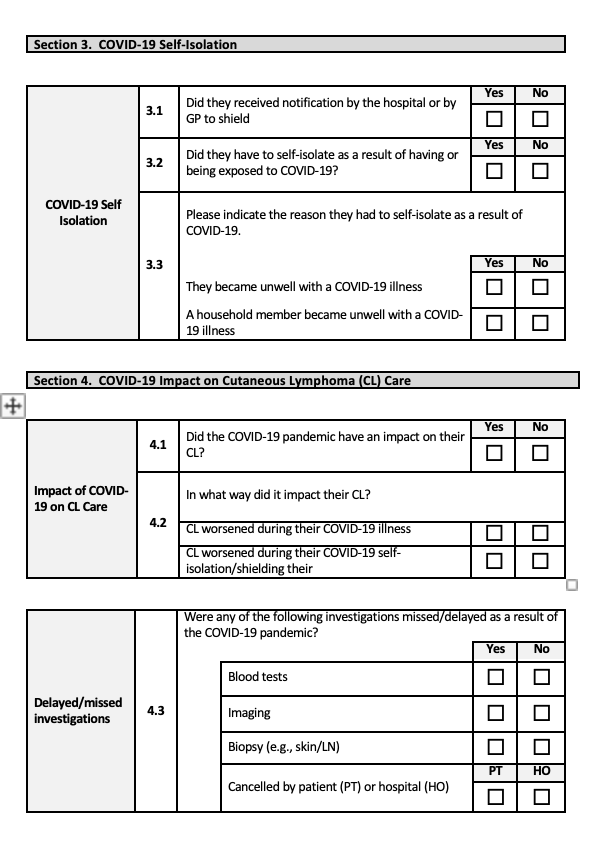 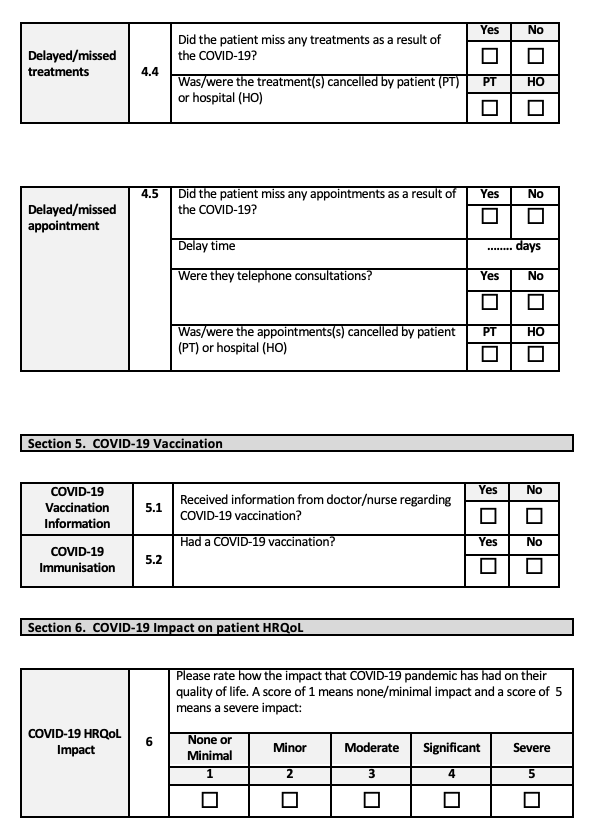 About us:Tertiary referral center in the UK500 skin lymphoma patients under follow - up
MDT team lead by Prof. Julia Scarisbrick, 3 dermatologist consultants, 2 specialist nurses, 3 research nurses, 3 hematologist consultants, 2 clinical oncology consultants, 3 pathologists, 2 radiologists.
What happened in the UK in 2020
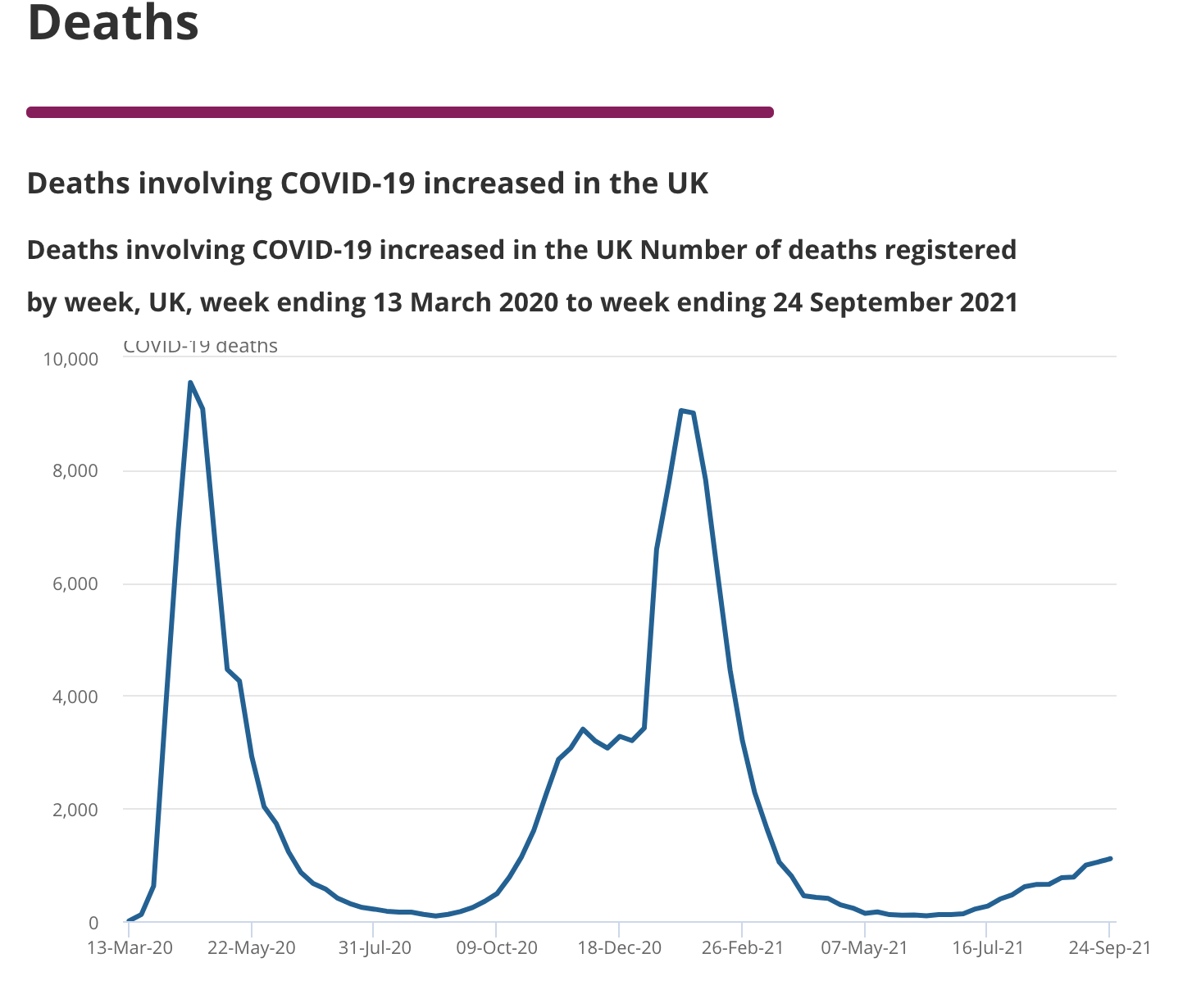 First full lockdown : 23rd Mar – 10th May 2020

10th May – 31 Oct 2020: Lockdown eased with social distancing restrictions

Second lockdown: 1st November to 2nd December
Impact on the service
From April to May 2020:

All CL dermatology  consultants were re-deployed

Both CL clinical nurse specialists were re-deployed

All face-to-face CL treatments were canceled during the first lockdown from April to May 2020

From June 2020 to Dec 2020
Social distancing measures restriction to 5 patients per F2F clinic
Impact of patients-COVID-19 illness rate in 2020
75 patients

Mean age of 65.19 years 

Male:female ratio of 1.4:1

61  patients had early-stage disease 
(IA, n=41; IB, n=17 and IIA, n=3) 

14  had late-stage disease 
(IIB, n=3; IIIA, n=4; IIIB, n=1; IVA1, n=3 and IVA2, n=3)
Impact on the patients
Worsening skin disease progression:
Quality of Life:

40.6% patients rated the pandemic as having a moderate to severe impact on their QoL. 

No quantitative differences in health-related quality of life (HRQoL) using skin-dex29
Delay in treatment:
100% of patients had their appointments cancelled 
12 out of 75 (16%) patients missed their treatments over the pandemic.
median (IQR) mSWAT score increased from 7.25 (0.85-30.25) prior to 26.4 (2.6-41.78) at 4.5 months after the onset of the pandemic , p=0.08  .
How does C-19 Pandemic Effect Patient Hospital Care?
Face to face appointments cancelled / reduced
Less patient monitoring, patient examination
Less intimacy, mask wearing, social distancing
Telemedicine
Reduced rapport with physician?
Shorter consultations
Less interactive with extended care team , CNS
Hospital based treatments stopped 
Phototherapy
Clinical Trials Stopped, Paused
Patient Covid Infection
Patient Shielding
Patient Isolating
9
Conclusion:
Cohort 75 MF/SS patients
Patient treatment interrupted 16%
No mortality
Trend towards worsening skin mSWAT
No worsening of HRQOL

Lessons learnt for future pandemics
Continue treatments where benefits out weigh risks
Shield vulnerable but not at detriment of patients health / well being